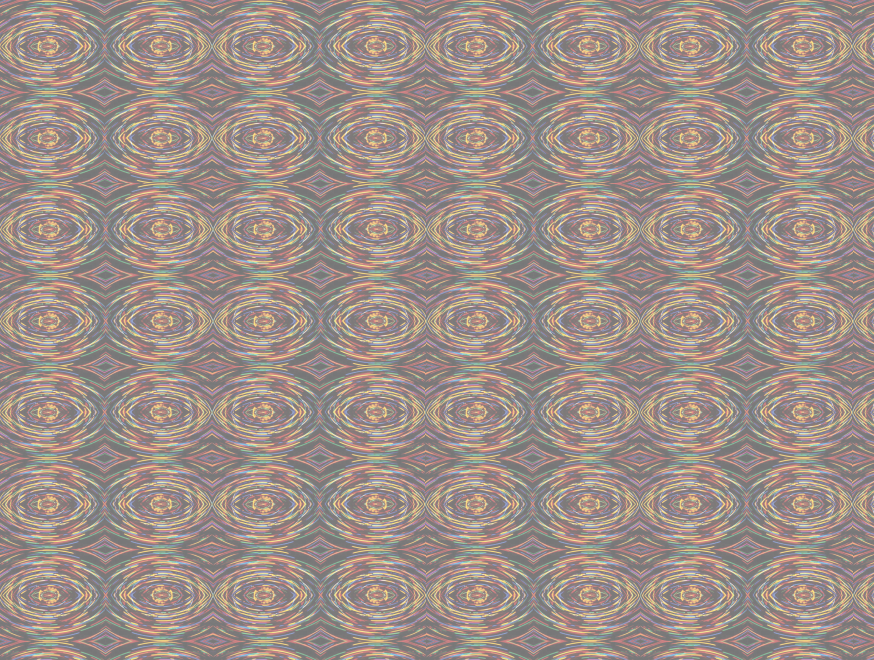 Chapter 5USER INTERFACE
Decision Support Systems 
For Business Intelligence
DSS in Action
The FRIEND system is an emergency dispatch system in the Bellevue Borough north of Pittsburgh PA.  This system, known as the First Responder Interactive Emergency Navigational Database (FRIEND), dispatches information to Police using hand held computers in the field.  The hand held devices are too small to support keyboards or mice.  Rather police use a stylus to  write on the screen or even draw pictures.  These responses are transmitted immediately to the station for sharing.  Police at the station can use a graphical interface or even speech commands to facilitate the sharing of information to members in the field.
DSS in Action
Since 1992, IBM has worked with the Olympic Committee to create the Olympic Technology Solution.  This tool was written in object code for use in future Olympic games.  The system works with 40,000 volunteers as well as countless home users.  This requires the system to be truly human-centric and accessible.  Part of the secret in achieving clarity of the user interface is to separate the various components of the system into separately accessed modules.  Hence, users can focus on the Results System, the Press Information System, the Commentator Information System or the Games Management System.  The Results System will deliver times to the 31 Olympic venues, pagers and the Internet.  Hence, scoreboards and a Web Page will obtain their information from the same source at approximately the same time.  The Press Information System and the Commentator Information System get not only the game results, but also personalized athlete profiles and other statistical information.  The Games Management System handles all of the operational information for the games.
Design Insights
One of the most widely publicized examples of VR used by the public is a setup created by Matsushita in Japan.  This is a  retail application set up in Japan to help people choose appliances and furnishings for the relatively small kitchen apartment spaces in Tokyo. Users bring their architectural plans to the Matsushita store, and a virtual copy of their home kitchen is programmed into the computer system. Buyers can then mix and match appliances, cabinets, colors, and sizes to see what their complete kitchen will look like-without ever installing a single item in the actual location.
Design Insights
When we emulate speech in a computer, designers need to worry about more than speech recognition and synthesis.  Researchers have found three important aspects of speech that need to be incorporated.  First, speech is interactive.  Few of us can actually hold our part of the conversation without hearing something in return.   Without some form of feedback, our speech will probably increase in speed and probably even in tone.  Research teams at MIT* found that these changes in speech can actually cause the computer to reject commands it would otherwise adopt.  Hence, they incorporated phrases such as “ah ha” that would be uttered at judicious times, and found that it helped the human keep his or her speech in a normal range.  In other words, some utterances in speech are protocols such as those found in networking handshaking.

A second important part of speech is that meaning can be expressed in shorthand language that probably would be meaningless to others if the participants know each other well.  Over time, shared experiences lead to shared meanings in phrases.  For example, occasionally one of my colleagues will utter “1-4-3-2" in a conversation.  Those of us who know him well know this is short hand for “I told you so” (the numbers reflect the number of letters in each of the words).  To others, it makes no sense.  Another colleague, when discussing the potential problems of a strategy I was about to adopt for a meeting, warned me to remember Pickett’s Charge.  Now, to those who know nothing about the American Civil War, this warning tells us nothing.  To those who know about the war, and the Gettysburg confrontation in particular, know that he was telling me that we all face decisions with incomplete information and that we should not become too confident in our abilities in light of that incomplete information.  In fact, he was warning me to  (a) check my assumptions and (b) look for indications of crucial information that could suggest a need to my strategy.  Many historians believe that had Pickett’s charge been successful, the American Civil War might have had a different outcome.  

A third important part of speech is that it is contextual.  A phrase or sentence in context might be totally understandable, but quite baffling out of context.  For this reason, we generally have redundant signals in human interactions.  Somehow that same redundancy needs to be incorporated into human-computer interactions to ensure understandability.

* Negroponte, N., “Talking with Computers,” Wired, Volume 2.03, March, 1994, p. 144.
Design Insights
Often the benefit of user interfaces is in simplicity. For example, in one DSS used for supplier selection, users are required only to enter information into a limited number of cells in a matrix. To them, this provides complete flexibility because they can still get decision support even in the face of incomplete information. Once the data entry are complete, the DSS ranks the criteria by importance and presents a model that displays only those factors that ranked highly. This facilitates comparison of alternatives among important dimensions. In addition, if a decision maker notices the absence of a particular criterion that he or she believes is important, he or she is warned of a problem immediately.
Design Insights
Often the benefit of user interfaces is in simplicity. For example, in one DSS used for supplier selection, users are required only to enter information into a limited number of cells in a matrix. To them, this provides complete flexibility because they can still get decision support even in the face of incomplete information. Once the data entry are complete, the DSS ranks the criteria by importance and presents a model that displays only those factors that ranked highly. This facilitates comparison of alternatives among important dimensions. In addition, if a decision maker notices the absence of a particular criterion that he or she believes is important, he or she is warned of a problem immediately.
Design Insights Continue
Often designers of DSS and other computer systems do not attend to questions of the impact of the screen design on the use of the technology well enough. Studies have shown that some factors heighten emotional response while others calm it. In fact, the literature, taken as a whole, suggests that individuals' interactions with computers and other communication technologies are fundamentally social and natural. One of the current projects of the Social Responses to Communication Technology Consortium is an examination of the effect of the size of the image of a human displayed on a computer for teleconferencing upon individuals' responses to that image. Stanford Professor Byron Reeves was quoted as saying that "many cultures around the world assign magical properties to people who are small.... These small people grant wishes, they monitor behavior and they keep people safe. But they also can punish or be bad just for the hell of it." Professor Clifford Nass further elaborates in that same article, "We want to know, when you see a small face on a screen, do you respond to it as if it were magical? Is it perceived as powerful or capable?"* So, the question is, do you have a different response to the two screens below?















*Morkes, J., "The Leprechaun Effect," Wired, Volume 2.01, January, 1994, p. 28.
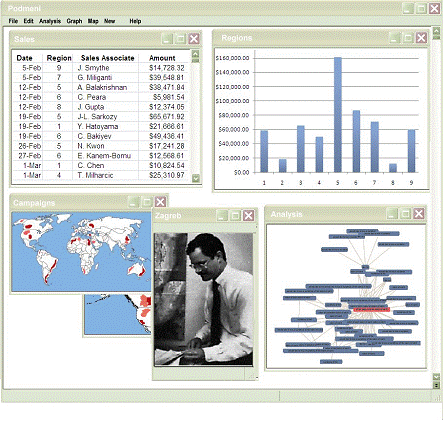 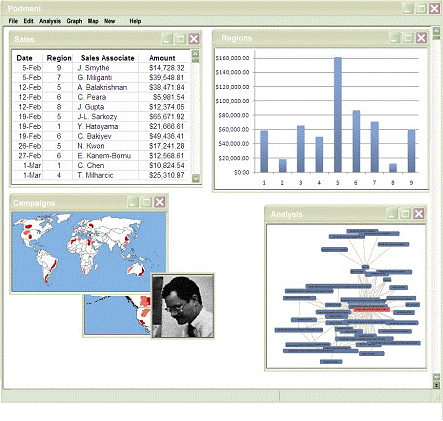 Code 5.1
<!DOCTYPE HTML PUBLIC "-     //W3C     //DTD HTML 4.0 Transitional     //EN"><html><head>
 <meta name="MSSmartTagsPreventParsing" content="TRUE">
 <title>JavaScript Examples</title>
 <STYLE TYPE="text/css">
 <!--
H1, H2, H3, H4, H5, H6 {font-family:"Arial"}
 td {font-family:"Arial"}
 td {font--size: 10pt}
 td {font-weight: bold}
 td {border-width: 2px}
 table {border-color: #8D89C7}                                                                                               
body {font-family:"Arial"; font-size: 10pt; font-weight:bold}
 p {font-family:"Arial"; font-size: 10pt; font-weight:bold}
-->
 </STYLE>
 </head>

<body text="#000080" vlink="#000080" background="graphics/background2.gif" link="#000080">
 <center><big>Sample Select A</big></center>

 <cfform name="example_input_c" method="post" datasource="#d_oracle#" username="#u_oracle#" password="#p_oracle#" DEBUG>
 <center>
 What make of automobile is of interest to you?<small>select only one</small><br>
continued
Code 5.1 Continued
<cfinput type="radio" name="car_preference" value="audi">Audi<br>
 <cfinput type="radio" name="car_preference" value="chevrolet">Chevrolet<br>
 <cfinput type="radio" name="car_preference" value="dodge">Dodge<br>
 <cfinput type="radio" name="car_preference" value="ford">Ford<br>
 <cfinput type="radio" name="car_preference" value="mercedes">Mercedes<br>
 <cfinput type="radio" name="car_preference" value="toyota">Toyota<br>
 <cfinput type="radio" name="car_preference" value="bmw">BMW
 </center>
 <p align=right>
 <input name="submit" type="submit" value="Start the Search!">
 </cfform>

            <cfquery name="possible_cars" datasource="#d_oracle#" username="#u_oracle#" password="#p_oracle#" DEBUG>
 SELECT model FROM new_cars WHERE model=’#Form.car_preference#’
</cfquery>

<ul>
 <cfoutput query="possible_cars">
 <li>#model#</li>
 </cfoutput>
 </ul>
continued
Code 5.1 Continued
<small>
 <script language="JavaScript">
 // This automatically updates the last modified date for the page.
 //
 when = document.lastModified
 document.write("This page was last modified on: " + when + "<br>")
 //
 // This automatically updates the location documentation on the page.
 where = document.location
 document.write("URL: " + where)
 </script>
 </body>
 </html>
Code 5.2
<!DOCTYPE HTML PUBLIC "- //W3C //DTD HTML 4.0 Transitional //EN">
 <html><head>
 <meta name="MSSmartTagsPreventParsing" content="TRUE">
 <title>JavaScript Examples</title>
<STYLE TYPE="text/css">
 <!-- H1, H2, H3, H4, H5, H6 {font-family:"Arial"} td {font-family:"Arial"} td {font--size: 10pt} td {font-weight: bold} td {border-width: 2px} table {border-color: #8D89C7} body {font-family:"Arial"; font-size: 10pt; font-weight:bold} p {font-family:"Arial"; font-size: 10pt; font-weight:bold}
-->
 </STYLE>
 </head>
 <body text="#000080" vlink="#000080" background="graphics/background2.gif" link="#000080">
 <center><big>Sample Select A</big></center>

 <cfform name="example_input_c" method="post" datasource="#d_oracle#" username="#u_oracle#" password="#p_oracle#" DEBUG> <center> What make of automobile is of interest to you?<small>select only one</small><br>     <cfinput type="radio" name="car_preference" value="audi">Audi<br>     <cfinput type="radio" name="car_preference" value="chevrolet">Chevrolet<br>     <cfinput type="radio" name="car_preference" value="dodge">Dodge<br>     <cfinput type="radio" name="car_preference" value="ford">Ford<br>     <cfinput type="radio" name="car_preference" value="mercedes">Mercedes<br>     <cfinput type="radio" name="car_preference" value="toyota">Toyota<br>     <cfinput type="radio" name="car_preference" value="bmw">BMW     </center>     <p align=right>     <input name="submit" type="submit" value="Start the Search!"> </cfform>
continued
Code 5.2 Continued
<cfquery name="possible_cars" datasource="#d_oracle#" username="#u_oracle#" password="#p_oracle#" DEBUG>
       SELECT model FROM new_cars WHERE model=□#Form.car_preference#□</cfquery> 
<ul> <cfoutput query="possible_cars"> <li>#model#</li> </cfoutput>
 </ul> <small>
 <script language="JavaScript"> // This automatically updates the last modified date for the page. // when = document.lastModified document.write("This page was last modified on: " + when + "<br>") // // This automatically updates the location documentation on the page. where = document.location document.write("URL: " + where) </script> </body> </html>
Code 5.3
<!DOCTYPE HTML PUBLIC "-     //W3C     //DTD HTML 4.0 Transitional     //EN"><html><head>
 <meta name="MSSmartTagsPreventParsing" content="TRUE">
 <title>JavaScript Examples</title>
 <style type="text/css">
 <!--
H1, h2, h3, h4, h5, h6 {font-family:"arial"}
 td {font-family:"arial"}
 td {font--size: 10pt}
 td {font-weight: bold}
 td {border-width: 2px}
 table {border-color: #8d89c7}
 body {font-family:"arial"; font-size: 10pt; font-weight:bold}
 p {font-family:"arial"; font-size: 10pt; font-weight:bold}
-->
 </style>
 <script>
 function define_option()
 {
 if (document.forms[0].elements.car_preference[0].checked)
 {car1 = “Audi” }
continued
Code 5.3 Continued
else if (document.forms[0].elements.car_preference[0].checked) 
{car2=”Chevrolet”}
else if (document.forms[0].elements.car_preference[0].checked) 
{car3=”Dodge”}
else if (document.forms[0].elements.car_preference[0].checked) 
{car4=”Ford”}
else if (document.forms[0].elements.car_preference[0].checked) 
{car5=”Mercedes”}
else if (document.forms[0].elements.car_preference[0].checked) 
{car6=”Toyota”}
else if (document.forms[0].elements.car_preference[0].checked) 
{car7=”BMW”}
 }
 </script>
 </head>

<body text="#000080" vlink="#000080" background="graphics/background2.gif" link="#000080">
 <center><big>Sample Select A</big></center>
            
<cfform name="example_input_b" method="post" datasource="#d_oracle#" username="#u_oracle#" password="#p_oracle#" DEBUG>
 <center>
 What make of automobile is of interest to you? <small>check all that you like</small><br>
continued
Code 5.3 Continued
<cfinput type="checkbox" name="car_preference1">Audi <br>
 <cfinput type="checkbox" name="car_preference2">Chevrolet <br>
 <cfinput type="checkbox" name="car_preference3">Dodge <br>
 <cfinput type="checkbox" name="car_preference4">Ford <br>
 <cfinput type="checkbox" name="car_preference5">Mercedes <br>
 <cfinput type="checkbox" name="car_preference6">Toyota <br>
 <cfinput type="checkbox" name="car_preference7">BMW
 </center>
 <p align=right>
 <input name="submit" type="submit" value="Start the Search!" OnClick="define_option(); return false;">
 </cfform>

            <cfquery name="possible_cars" datasource="#d_oracle#" username="#u_oracle#" password="#p_oracle#" DEBUG>
 SELECT model FROM new_cars WHERE model=’#car1#’ OR ’#car2#’ OR ’#car3#’ OR ’#car4#’ 
OR ’#car5#’ OR ’#car6#’ OR ’#car7#’
</cfquery>
Code 5.3 Continue
<ul>
 <cfoutput query="possible_cars">
 <li>#model#</li>
 </cfoutput>
 </ul>

<small>
 <script language="JavaScript">
 // This automatically updates the last modified date for the page.
 //
 when = document.lastModified
 document.write("This page was last modified on: " + when + "<br>")
 //
 // This automatically updates the location documentation on the page.
 where = document.location
 document.write("URL: " + where) 
</script>

</body>
 </html>
Code 5.4
<!DOCTYPE HTML PUBLIC "- //W3C //DTD HTML 4.0 Transitional //EN">
 <html><head>
 <meta name="MSSmartTagsPreventParsing" content="TRUE">
 <title>JavaScript Examples</title>
 <style type="text/css">
 <!--
      H1, H2, H3, H4, H5, H6 {font-family:"Arial"}
      td {font-family:"Arial"}
      td {font--size: 10pt}
      td {font-weight: bold}
      td {border-width: 2px}
      table {border-color: #8D89C7}
      body {font-family:"Arial"; font-size: 10pt; font-weight:bold}
      p {font-family:"Arial"; font-size: 10pt; font-weight:bold}
 -->
 </style>
 <script>
    function CheckLease();
      { 
   if (Form.tenure.value == "1-4years")
      {
          //the window.blur command takes the user's attention from the current screen
          //this will have the effect of moving the user's attention to the new window that
          //is being opened
      window.blur()
continued
Code 5.4 Continued
myWindow = window.open ("inquire_lease.html","new_question",
         " location=no,toolbar=no,directories=no,menubar=no,status=no,scrollbars=no,focus=yes,
          height=400,width=175,top=50, left=400 ")
      }
      } 
</script>
 </head>

 <body text="#000080" vlink="#000080" background="graphics/background2.gif" link="#000080">
 <center><big>Window Open</big></center>

 <cfform name="example_input_a" method="post" datasource="#d_oracle#" username="#u_oracle#" password="#p_oracle#" DEBUG>
      <center>
      How long do you expect to keep this vehicle?<br>
          <cfinput type="radio" name="tenure" value="1-4years">1-4 years<br>
          <cfinput type="radio" name="tenure" value="morethan4years">more than 4 years<p>
      Do you prefer a new vehicle?<br>
          <cfinput type="radio" name="newcarflag" value="yes" 
             OnClick="CheckLease(); return false;">Yes<br>
          <cfinput type="radio" name="newcarflag" value="no">No<br>
          <cfinput type="radio" name="newcarflag" value="idontknow">I don't know<br>
      </center>
continued
Code 5.4 Continued
<p align=right>
      <input name="submit" type="submit" value="Start the Search!">
 </cfform>

 <small>
 <script language="JavaScript">
      // This automatically updates the last modified date for the page.
      //
      when = document.lastModified
      document.write("This page was last modified on: " + when + "<br>")
      //
      // This automatically updates the location documentation on the page.
      where = document.location
      document.write("URL: " + where)
 </script>
 </body></html>
Code 5.5
<!DOCTYPE HTML PUBLIC "-     //W3C     //DTD HTML 4.0 Transitional     //EN">
 <html><head>
 <meta name="MSSmartTagsPreventParsing" content="TRUE">
 <title>JavaScript Examples</title>
 <style type="text/css">
 <!--
H1, H2, H3, H4, H5, H6 {font-family:"Arial"}
 td {font-family:"Arial"}
 td {font--size: 10pt}
 td {font-weight: bold}
 td {border-width: 2px}
 table {border-color: #8D89C7}
 body {font-family:"Arial"; font-size: 10pt; font-weight:bold}
 p {font-family:"Arial"; font-size: 10pt; font-weight:bold}
-->
 </style>

<script>
 function windowOpen()
 {
continued
Code 5.5 Continued
height=.5*screen.availheight
 width=.5*screen.availwidth
 mywindow = window.open("data_window.html","windowref","width=" + width + ",height=" + height+",top=0,left=0,screenx=0,screeny=0, focus=yes");

 }
 </script>
</head>
 <body text="#000080" vlink="#000080" background="graphics/background2.gif" link="#000080" 
OnLoad="windowOpen(); return false">

<center><big>Open Multiple Windows</big></center>

<small>
 <script language="JavaScript">
 // This automatically updates the last modified date for the page.
 //
continued
Code 5.5 Continued
when = document.lastModified
 document.write("This page was last modified on: " + when + "<br>")
 //
 // This automatically updates the location documentation on the page.
 where = document.location
 document.write("URL: " + where)
 </script>
 </body></html>
Code 5.6
<!DOCTYPE HTML PUBLIC "-     //W3C     //DTD HTML 4.0 Transitional     //EN">
 <html><head>
 <meta name="MSSmartTagsPreventParsing" content="TRUE">
 <title>JavaScript Examples</title>
 <style type="text/css">
 <!--
H1, H2, H3, H4, H5, H6 {font-family:"Arial"}
 td {font-family:"Arial"}
 td {font--size: 10pt}
 td {font-weight: bold}
 td {border-width: 2px}
 table {border-color: #8D89C7}
 body {font-family:"Arial"; font-size: 10pt; font-weight:bold}
 p {font-family:"Arial"; font-size: 10pt; font-weight:bold}
-->
 </style>

<script>
 function windowOpen()
 {
continued
Code 5.6 Continued
height=.5*screen.availheight
 width=.5*screen.availwidth                     

                        newstart_top=height+1;
 newstart_left=width+1;

mywindow = window.open("help_window.html","windowref","width=" + width + ",height=" + height+",top=”+newstart_top+”,left=”+newstart_left+,,screenx=0,screeny=0, focus=yes");

 }
 </script>

 

</head>
 <body text="#000080" vlink="#000080" background="graphics/background2.gif" link="#000080" >


<center><big>Open Multiple Windows</big></center>

<p align=right>
 <cfform name=”example open”>
 <cfinput type=button name=”open window” value=”Get Help”  OnClick="windowOpen(); return false">
 </cfform>
continued
Code 5.6 Continued
<small>
 <script language="JavaScript">
 // This automatically updates the last modified date for the page.
 //
 when = document.lastModified
 document.write("This page was last modified on: " + when + "<br>")
 //
 // This automatically updates the location documentation on the page.
 where = document.location
 document.write("URL: " + where)
 </script>

</body>
 </html>